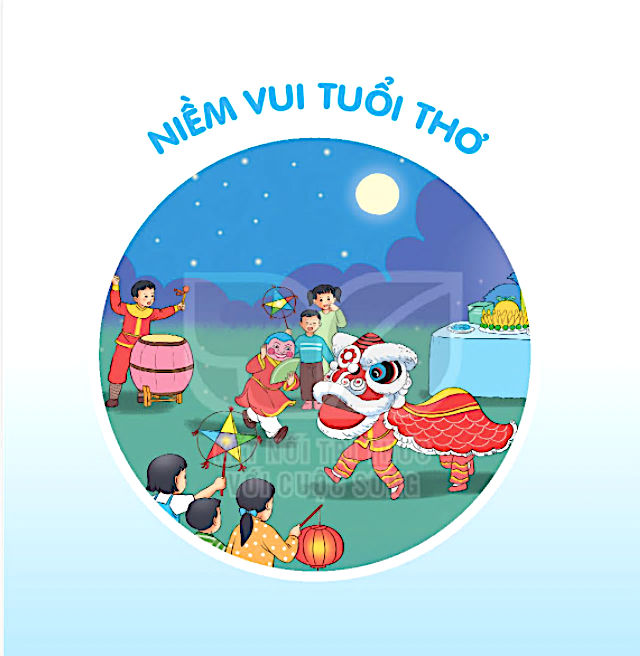 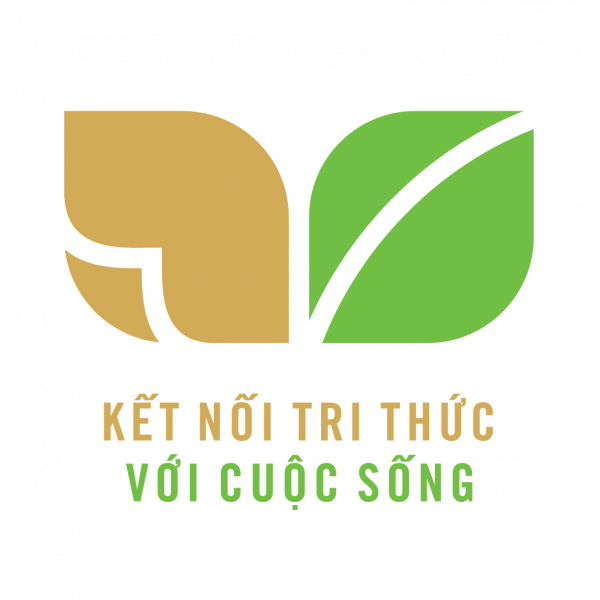 NHÍM NÂU KẾT BẠN
BÀI 20
BÀI 20
Hãy kể những đức tính tốt của bạn em?
Em muốn học tập những đức tính nào của bạn?
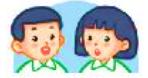 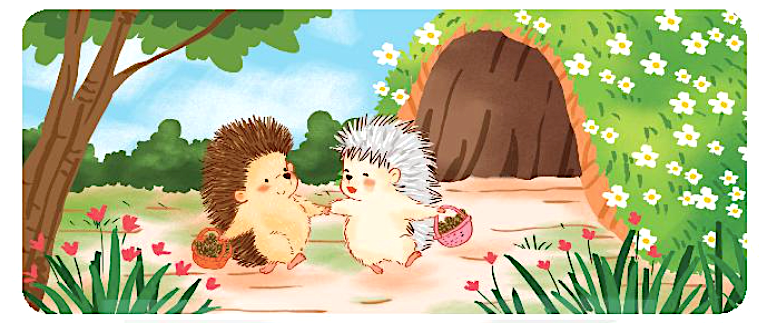 NHÍM NÂU KẾT BẠN
BÀI 20
BÀI 20
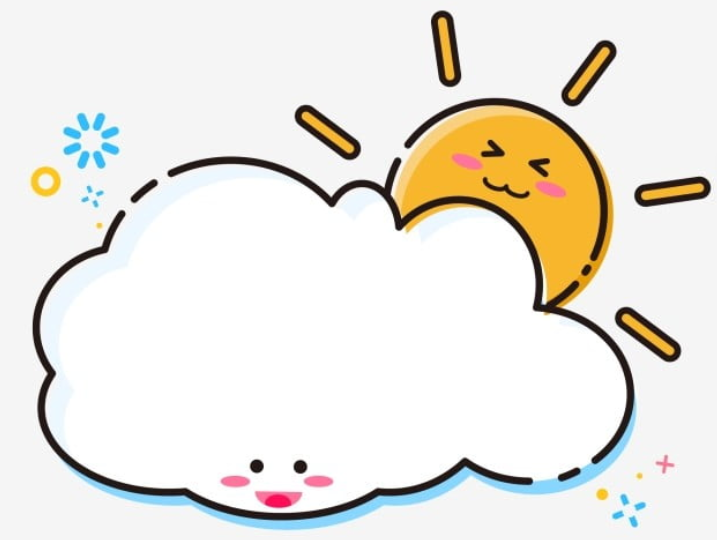 TIẾT 1 – 2
ĐỌC
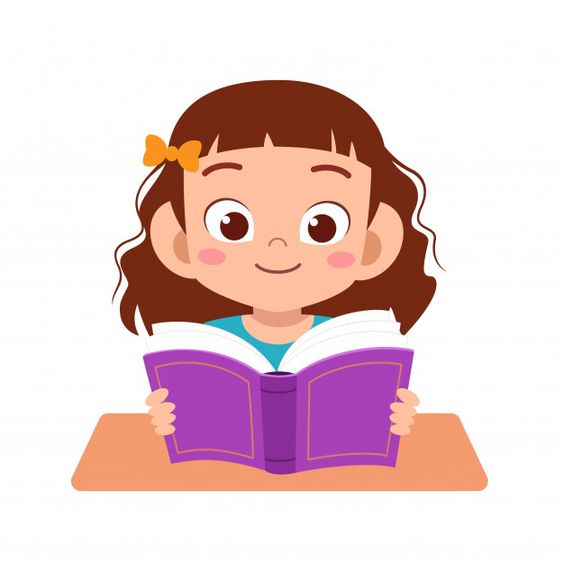 Nhím nâu kết bạn
ĐỌC
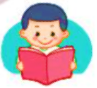 Trong khu rừng nọ, có chú nhím nâu hiền lành, nhút nhát. Một buổi sáng, chú đang kiếm quả cây thì thấy nhím trắng chạy tới. Nhím trắng vồn vã: “Chào bạn! Rất vui được gặp bạn!”. Nhím nâu lúng túng, nói lí nhí: “Chào bạn!”, rồi nấp vào bụi cây. Chú cuộn tròn người lại mà vẫn sợ hãi.
          Mùa đông đến, nhím nâu đi tìm nơi trú ngụ. Bất chợi, mưa kéo đến. Nhím nâu vội bước vào cái hang nhỏ. Thì ra là nhà nhím trắng. Nhím nâu run run: “Xin lỗi, tôi không biết đây là nhà của bạn.”. Nhím trắng tươi cười: “Đừng ngại! Gặp lại bạn, tôi rất vui. Tôi ở đây một mình, buồn lắm. Bạn ở lại cùng tôi nhé!”.
          “Nhím trắng tốt bụng quá. Bạn ấy nói đúng, không có bạn bè thì thật buồn.”. Nghĩ thế, nhím nâu mạnh dạn hẳn lên. Chú nhận lời kết bạn với nhím trắng. Cả hai cùng thu dọn, trang trí chỗ ở cho đẹp. Chúng trải qua những ngày vui vẻ, ấm áp vì không phải song một mình giữa mùa đông lạnh giá.
					( Theo Minh Anh)
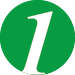 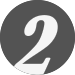 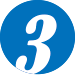 Nhím nâu kết bạn
ĐỌC
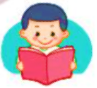 Trong khu rừng nọ, có chú nhím nâu hiền lành, nhút nhát. Một buổi sáng, chú đang kiếm quả cây thì thấy nhím trắng chạy tới. Nhím trắng vồn vã: “Chào bạn! Rất vui được gặp bạn!”. Nhím nâu lúng túng, nói lí nhí: “Chào bạn!”, rồi nấp vào bụi cây. Chú cuộn tròn người lại mà vẫn sợ hãi.
          Mùa đông đến, nhím nâu đi tìm nơi trú ngụ. Bất chợi, mưa kéo đến. Nhím nâu vội bước vào cái hang nhỏ. Thì ra là nhà nhím trắng. Nhím nâu run run: “Xin lỗi, tôi không biết đây là nhà của bạn.”. Nhím trắng tươi cười: “Đừng ngại! Gặp lại bạn, tôi rất vui. Tôi ở đây một mình, buồn lắm. Bạn ở lại cùng tôi nhé!”.
          “Nhím trắng tốt bụng quá. Bạn ấy nói đúng, không có bạn bè thì thật buồn.”. Nghĩ thế, nhím nâu mạnh dạn hẳn lên. Chú nhận lời kết bạn với nhím trắng. Cả hai cùng thu dọn, trang trí chỗ ở cho đẹp. Chúng trải qua những ngày vui vẻ, ấm áp vì không phải song một mình giữa mùa đông lạnh giá.
					( Theo Minh Anh)
ĐỌC
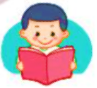 Từ ngữ
vồn vã
: niềm nở, nhiệt tình khi trò
chuyện với người khác.
trú ngụ
: sinh sống tạm ở một nơi nào
đó.
ĐỌC
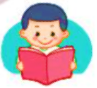 Ngắt nghỉ câu dài
Chúng trải qua những ngày vui vẻ, ấm áp vì không phải song một mình giữa mùa đông lạnh giá.
Nhím nâu kết bạn
ĐỌC
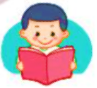 Trong khu rừng nọ, có chú nhím nâu hiền lành, nhút nhát. Một buổi sáng, chú đang kiếm quả cây thì thấy nhím trắng chạy tới. Nhím trắng vồn vã: “Chào bạn! Rất vui được gặp bạn!”. Nhím nâu lúng túng, nói lí nhí: “Chào bạn!”, rồi nấp vào bụi cây. Chú cuộn tròn người lại mà vẫn sợ hãi.
          Mùa đông đến, nhím nâu đi tìm nơi trú ngụ. Bất chợi, mưa kéo đến. Nhím nâu vội bước vào cái hang nhỏ. Thì ra là nhà nhím trắng. Nhím nâu run run: “Xin lỗi, tôi không biết đây là nhà của bạn.”. Nhím trắng tươi cười: “Đừng ngại! Gặp lại bạn, tôi rất vui. Tôi ở đây một mình, buồn lắm. Bạn ở lại cùng tôi nhé!”.
          “Nhím trắng tốt bụng quá. Bạn ấy nói đúng, không có bạn bè thì thật buồn.”. Nghĩ thế, nhím nâu mạnh dạn hẳn lên. Chú nhận lời kết bạn với nhím trắng. Cả hai cùng thu dọn, trang trí chỗ ở cho đẹp. Chúng trải qua những ngày vui vẻ, ấm áp vì không phải song một mình giữa mùa đông lạnh giá.
					( Theo Minh Anh)
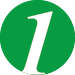 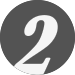 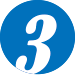 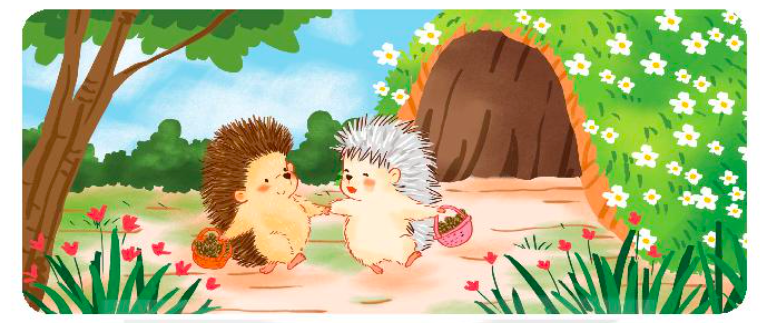 TRẢ LỜI CÂU HỎI
1. Chi tiết nào cho thấy nhím nâu rất nhút nhát?
 Nhím nâu lúng túng, nói lí nhí, nấp vào bụi cây, cuộn tròn người sợ hãi; run run khi bước vào nhà nhím trắng..
2. Kể về những lần nhím trắng và nhím nâu gặp nhau.
 Lần 1: Hai bạn gặp nhau vào buổi sáng, khi nhím nâu đi kiếm quả cây.
Lần 2: Hai bạn gặp lại khi nhím nâu trú mưa đúng vào nhà nhím trắng.
3. Theo em, vì sao nhím nâu nhận lời kết bạn cùng nhìm trắng?
 Vì nhím nâu thấy nhím trắng hiền lành, tốt bụng, thân thiện.
4. Nhờ đâu nhím trắng và nhím nâu có những ngày mùa đông vui vẻ, ấm áp?
 Vì nhím trắng và nhím nâu không phải sống một mình giữa mùa đông lạnh giá.
Luyện đọc lại
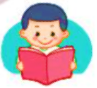 Nhím nâu kết bạn
Trong khu rừng nọ, có chú nhím nâu hiền lành, nhút nhát. Một buổi sáng, chú đang kiếm quả cây thì thấy nhím trắng chạy tới. Nhím trắng vồn vã: “Chào bạn! Rất vui được gặp bạn!”. Nhím nâu lúng túng, nói lí nhí: “Chào bạn!”, rồi nấp vào bụi cây. Chú cuộn tròn người lại mà vẫn sợ hãi.
          Mùa đông đến, nhím nâu đi tìm nơi trú ngụ. Bất chợi, mưa kéo đến. Nhím nâu vội bước vào cái hang nhỏ. Thì ra là nhà nhím trắng. Nhím nâu run run: “Xin lỗi, tôi không biết đây là nhà của bạn.”. Nhím trắng tươi cười: “Đừng ngại! Gặp lại bạn, tôi rất vui. Tôi ở đây một mình, buồn lắm. Bạn ở lại cùng tôi nhé!”.
          “Nhím trắng tốt bụng quá. Bạn ấy nói đúng, không có bạn bè thì thật buồn.”. Nghĩ thế, nhím nâu mạnh dạn hẳn lên. Chú nhận lời kết bạn với nhím trắng. Cả hai cùng thu dọn, trang trí chỗ ở cho đẹp. Chúng trải qua những ngày vui vẻ, ấm áp vì không phải song một mình giữa mùa đông lạnh giá.
					( Theo Minh Anh)
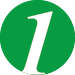 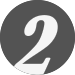 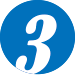 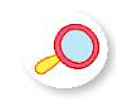 LUYỆN TẬP
1. Đóng vai nhím trắng, nhím nâu trong lần gặp để nói tiếp các câu:
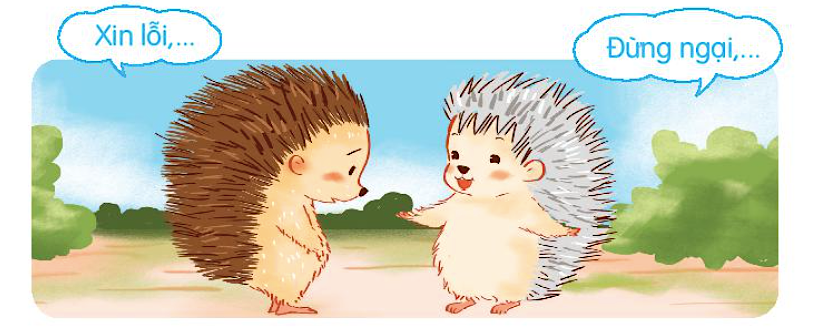 2. Đóng vai Bình và An để nói và đáp lời xin lỗi trong tình huống: 
Bình vô tình va vào An, làm An ngã.
TỚ NHỚ CẬU
BÀI 18
BÀI 18
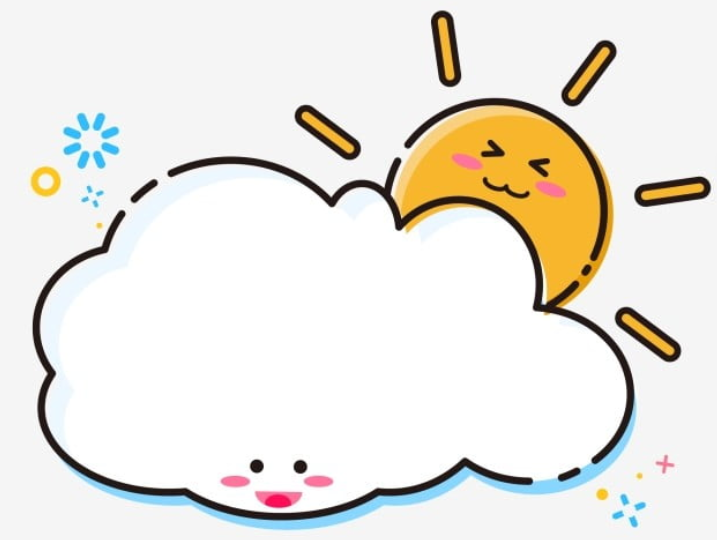 TIẾT 3
VIẾT
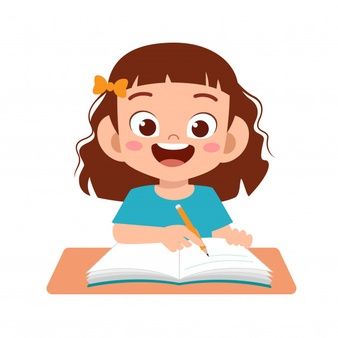 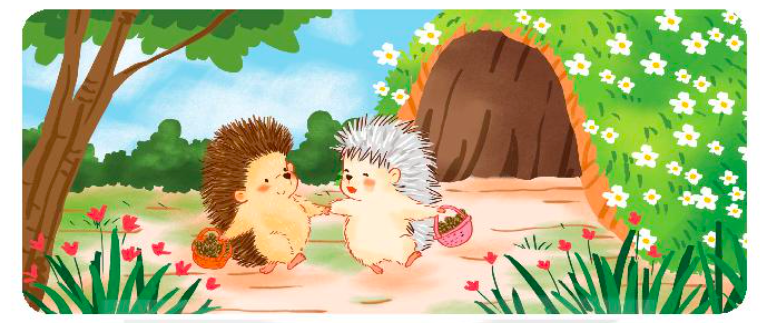 NGHE- VIẾT
NHÍM NÂU KẾT BẠN
Nghe - viết.
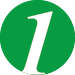 Bài tập chính tả: g/ gh.
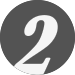 Bài tập lựa chọn.
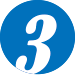 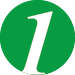 Nhím nâu kết bạn
Thấy nhím trắng tốt bụng, nhím nâu đã nhận lời kết bạn. Cả hai cùng trang trí chỗ ở cho đẹp. Chúng trải qua những ngày vui vẻ, ấm áp vì không phải sống một mình giữa mùa đông lạnh giá.
Các từ dễ viết sai
trang trí
giữa
lạnh giá
trắng
VIẾT BÀI
Học sinh viết bài vào vở ô li
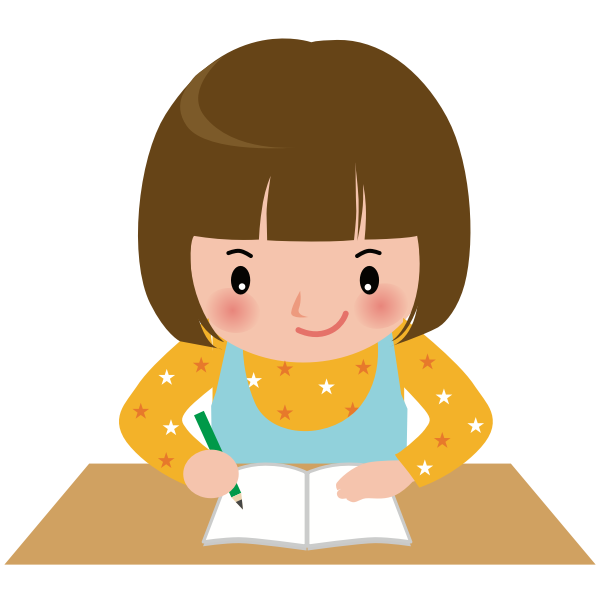 Chọn g hoặc gh thay cho ô vuông.
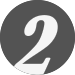 g
Quả          ấc nào mà chín
   Cũng        ặp được mặt trời.
          (Theo Nguyễn Đức Quang)
g
g
Suối          ặp bạn rồi	
       óp thành sông lớn. 
 Sông đi ra biển
 Biển thành mênh mông
                 (Theo Nguyễn Bao)
G
Nắng          é vào cửa lớp
   Xem chúng em học bài
                (Theo Nguyễn Đức Quang)
gh
Chọn a hoặc b
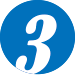 a) Tìm từ ngữ có tiếng chứa iu hoặc ưu.
lưỡi rìu,
trìu mến, …
về hưu,
quả lựu ....
b) Tìm từ ngữ có tiếng chứa iên hoặc iêng.
cô tiên,
miến lươn, …
khiêng kiệu,
thiêng liêng....
NHÍM NÂU KẾT BẠN
BÀI 20
BÀI 20
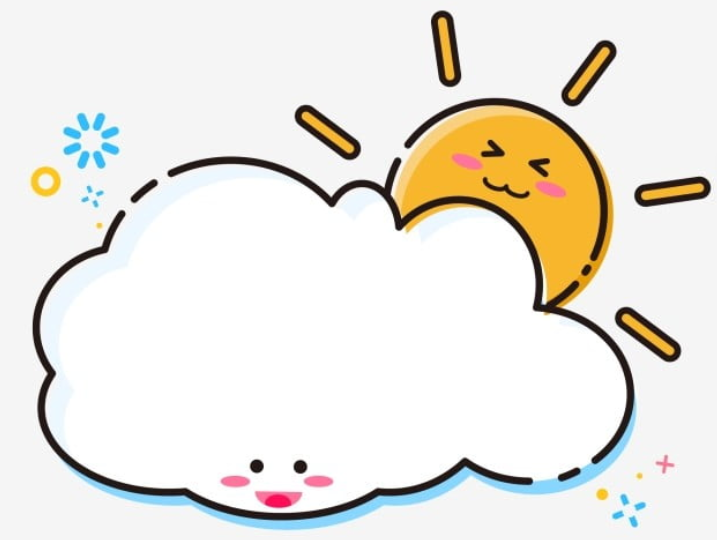 TIẾT 4
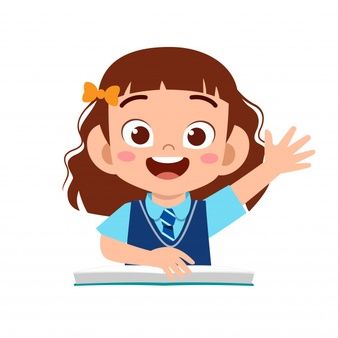 LUYỆN TỪ VÀ CÂU
1. Tìm từ ngữ chỉ tình cảm bạn bè.
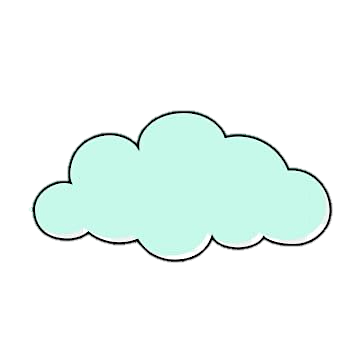 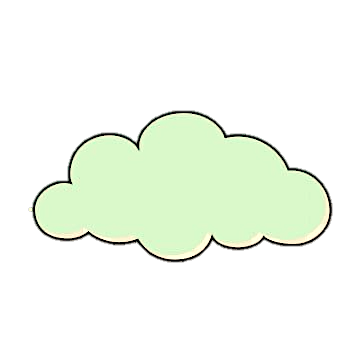 giúp đỡ
nhường bạn
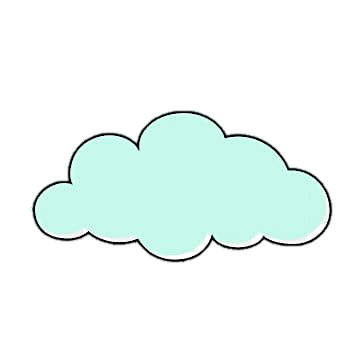 chia sẻ
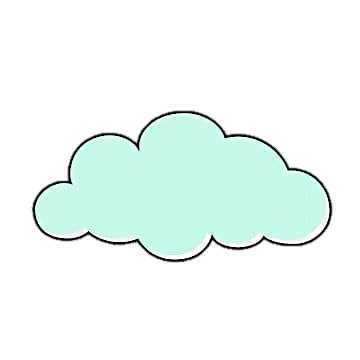 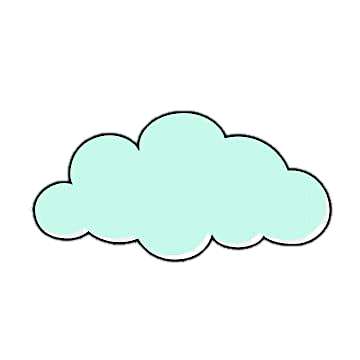 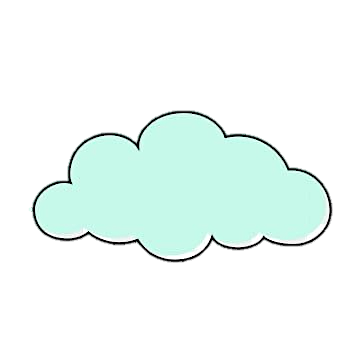 tươi vui
chăm chỉ
hiền lành
[Speaker Notes: Ấn vào các từ để đám mây bay vào ô.]
2. Chọn từ ngữ chỉ hoạt động đã tìm được ở bài tập 1 thay cho ô vuông.
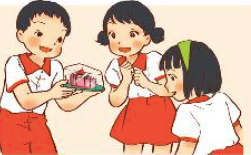 a. Mẹ cho Hải cái bánh rất ngon. Hải mang đến cho Hà và Xuân cùng ăn. Mẹ khen: “Con biết                    cùng bạn bè rồi đấy.”.
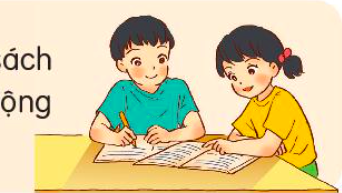 chia sẻ
b. Biết Hải ốm, phải nghỉ học, Xuân mang sách vở sang, giảng bài cho bạn. Hải xúc động vì bạn đã                     khi mình bị ốm.
giúp đỡ
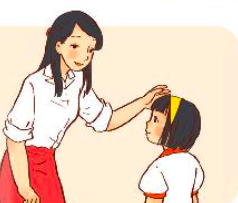 c. Hải và Xuân đều muốn ngồi bàn đầu. Nhưng ở đó chỉ còn một chỗ. Xuân xin cô cho Hải được ngồi chỗ mới. Cô khen Xuân đã biết
nhường bạn
3. Đặt một câu về hoạt động của các bạn trong tranh.
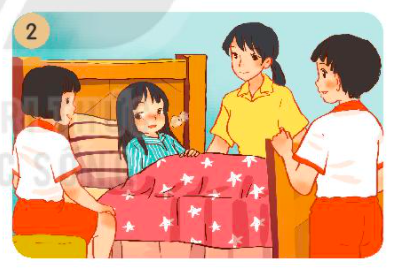 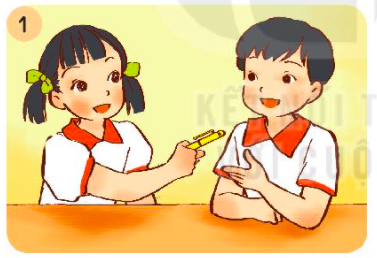 M: Bạn Lan cho bạn Hải mượn bút
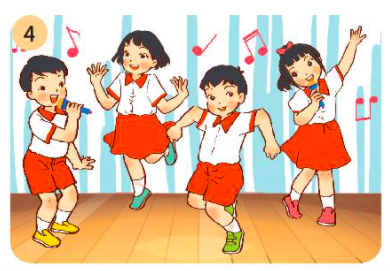 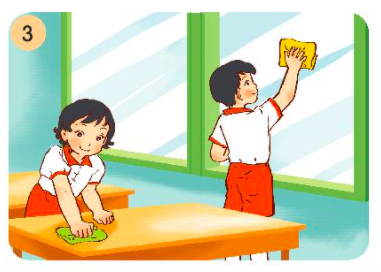 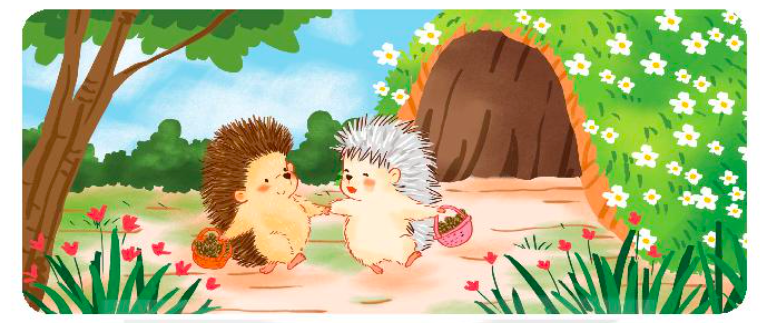 NHÍM NÂU KẾT BẠN
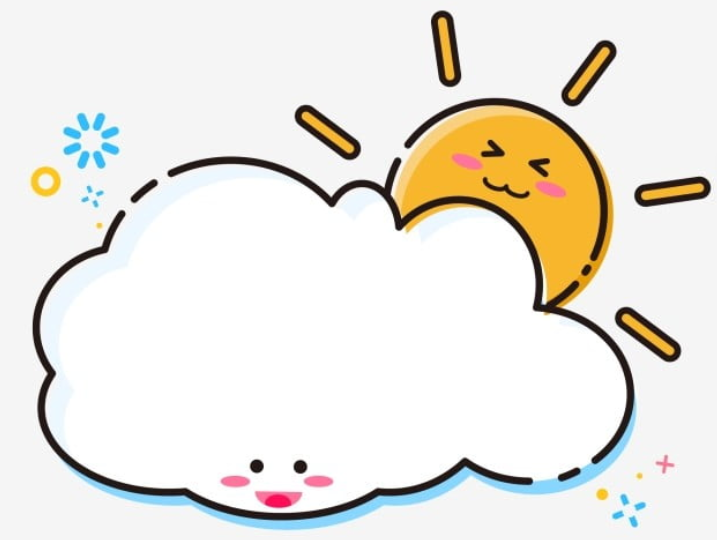 TIẾT 5 – 6
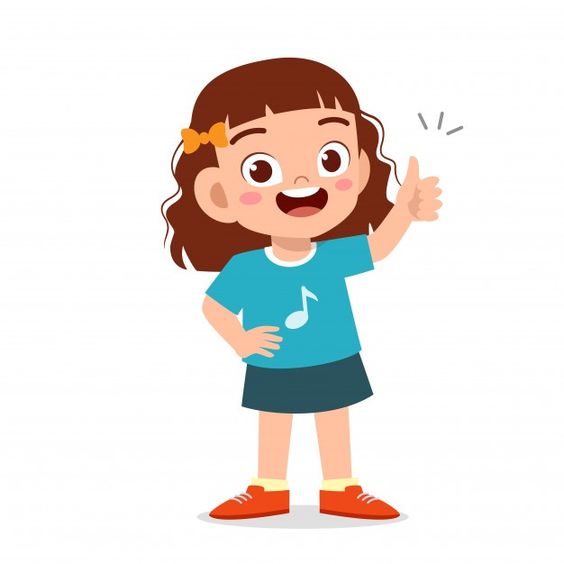 LUYỆN VIẾT ĐOẠN
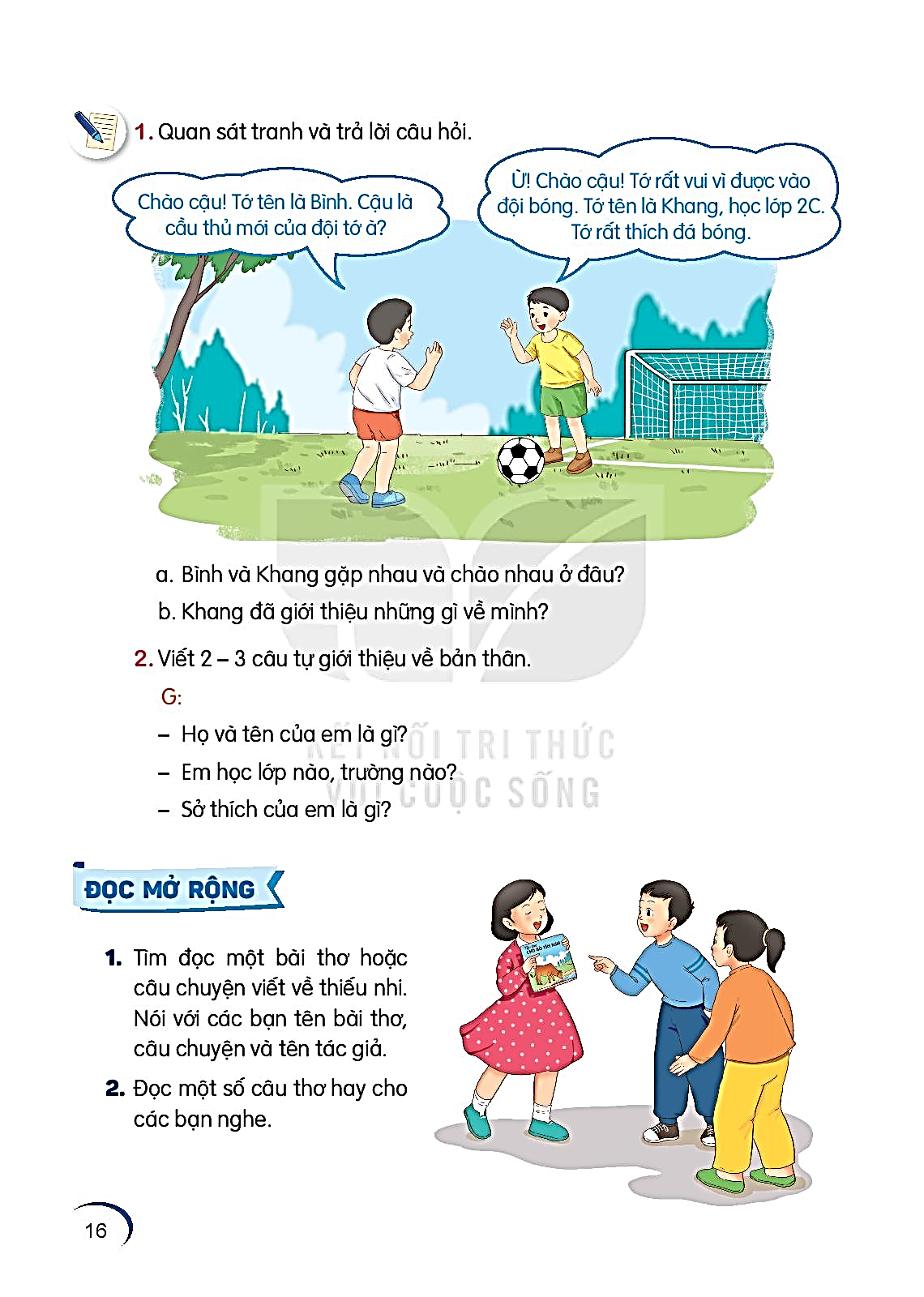 1. Kể tên một số hoạt động của học sinh trong giờ ra chơi.
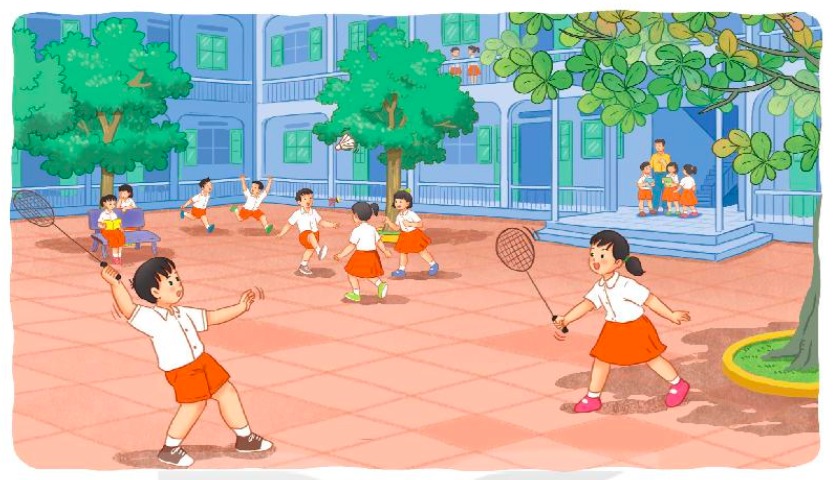 Đọc sách,
đá cầu,
đuổi bắt,
trốn tìm,…
2. Viết 3 – 4 câu kể về một giờ ra chơi ở trường em.
Gợi ý
- Trong giờ ra chơi, em và các bạn thường chơi ở đâu?
- Em và các bạn thường chơi trò chơi gì?
- Em thích hoạt động nào nhất?
- Em cảm thấy thế nào sau mỗi giờ ra chơi?
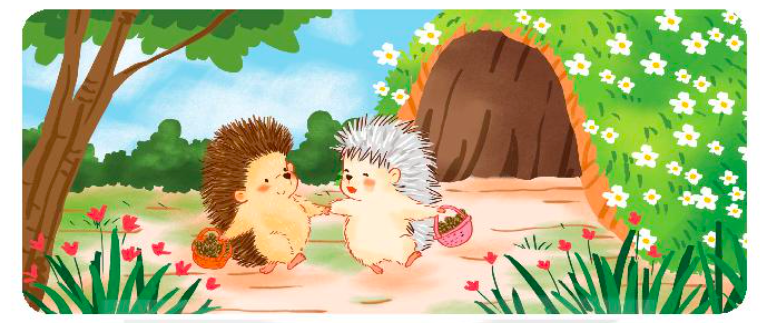 Đọc mở rộng
1. Tìm đọc các bài viết về hoạt động cuả học sinh ở trường.
2. Nói với bạn về hoạt động em yêu thích
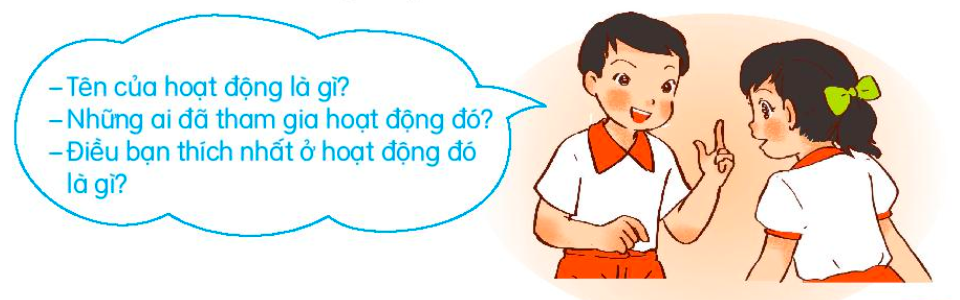 - Tên của hoạt động là gì?
- Những ai đã tham gia hoạt động đó?
- Điều bạn thích nhất ở hoạt động đó là gì?